L’ACQUA
ACQUA PULITA FONTE DI VITA 
ACQUA INQUINATA VITA NEGATA
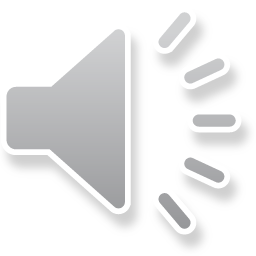 LE DIFFERENZE DELL’ACQUA
LE DIFFERENZE DELL’ACQUA
SPRECO D’ACQUA
ACQUA
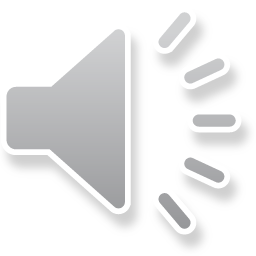 In una goccia d’acqua si trovano tutti i segreti degli oceanisenza acqua non c’è vita
Lo spreco dell'acqua in casa ha conseguenze importanti sull'ecosistema e sull'ambiente. così facendo si potrebbero risparmiare circa 2.500 litri di acqua per persona all'anno. prediligi la doccia al bagno. il motivo è semplice: per una doccia servono circa 15 litri di acqua, mentre per il bagno 20.
Le regole per non sprecare acqua:1)chiudere il rubinetto quando ci laviamo i denti;2)preferiamo la doccia al bagno;3)controlliamo le perdite perché possiamo perdere 9.000 litri d’acqua;4)segnaliamo le perdite d’acqua.
Il mondo nel 2050: un pianeta che avrà sete!
L'incremento della popolazione avrà conseguenze notevoli. I tassi di natalità tenderanno a decrescere. La popolazione globale del 2050 sarà quindi mediamente più anziana rispetto a quella di oggi. Le aree dove la popolazione non aumenta sono condizionate non solo dalla bassa natalità, ma anche da migrazioni legate, sempre più spesso, a questioni ambientali.
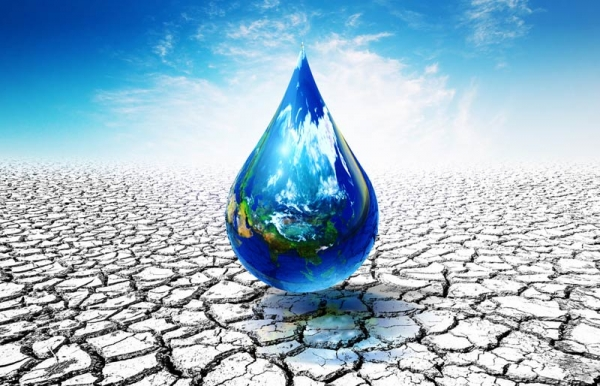 Non permettiamo che succeda questo
Non dobbiamo seguire gli esempi di queste persone
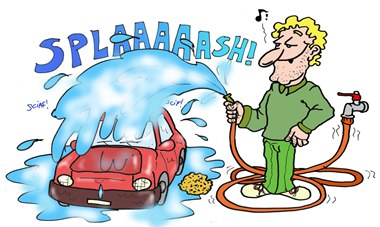 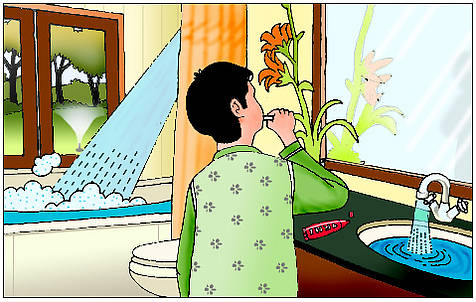 L’ACQUA è UN BENE PREZIOSO TUTELIAMOLO
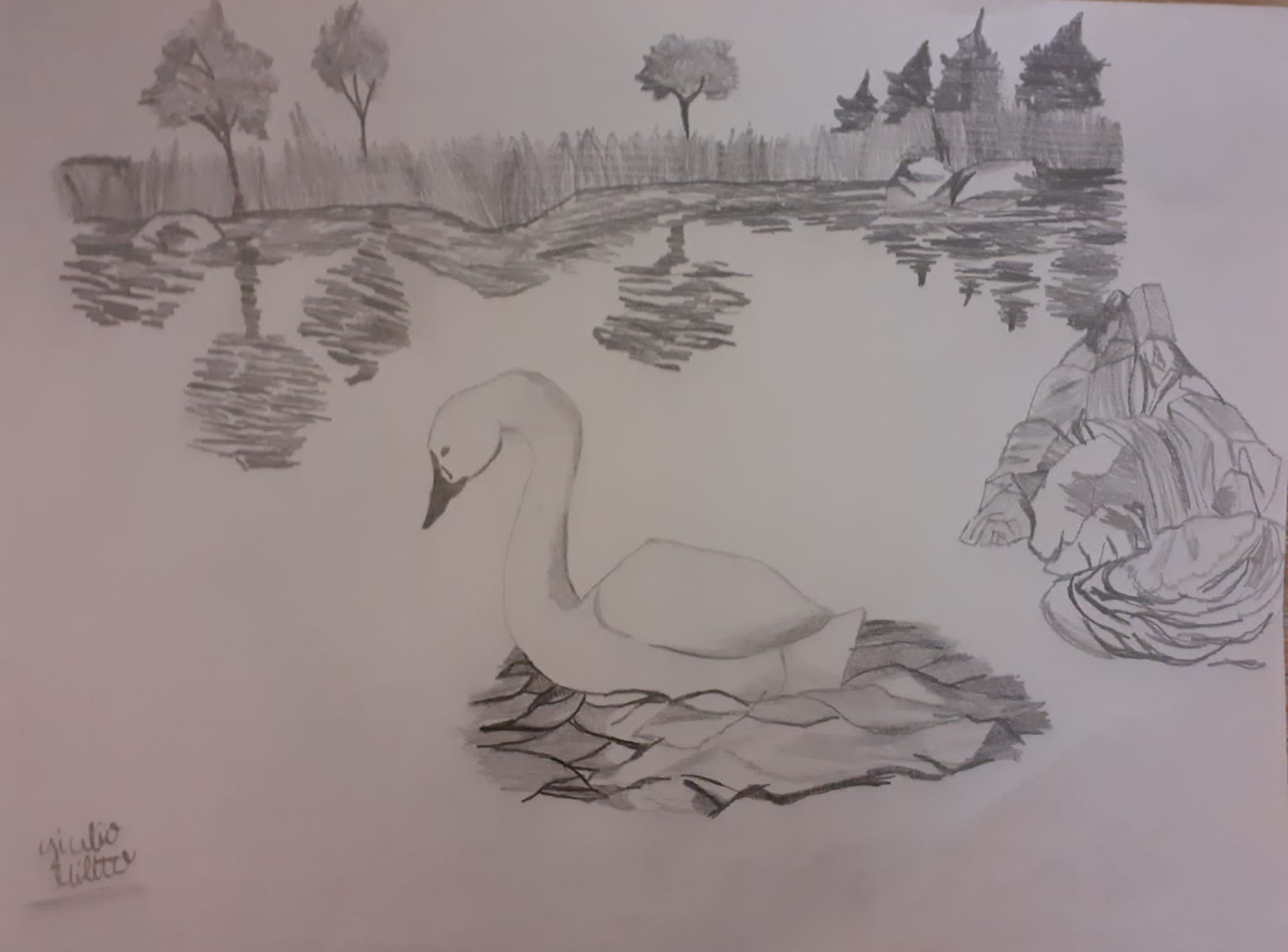 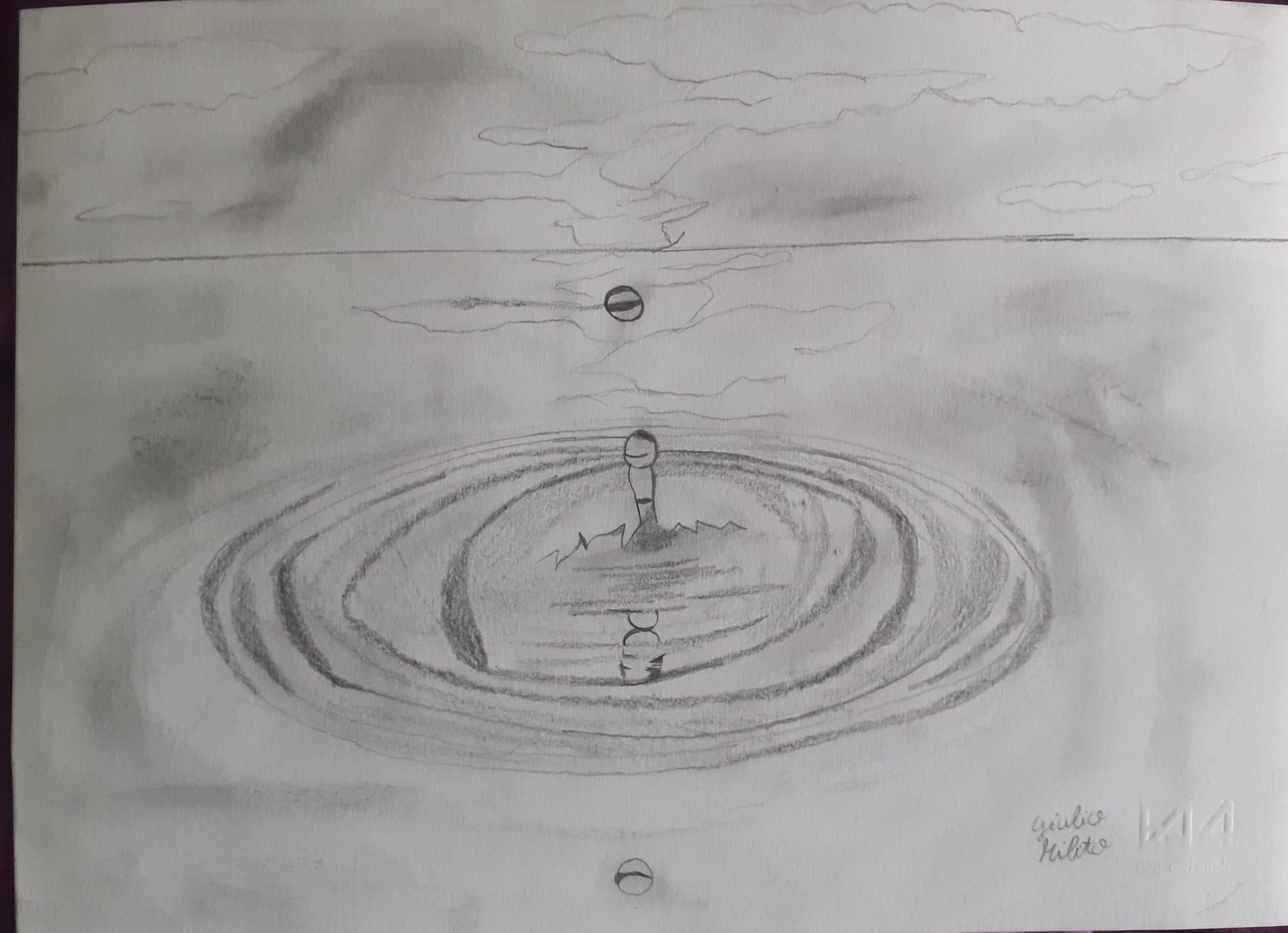 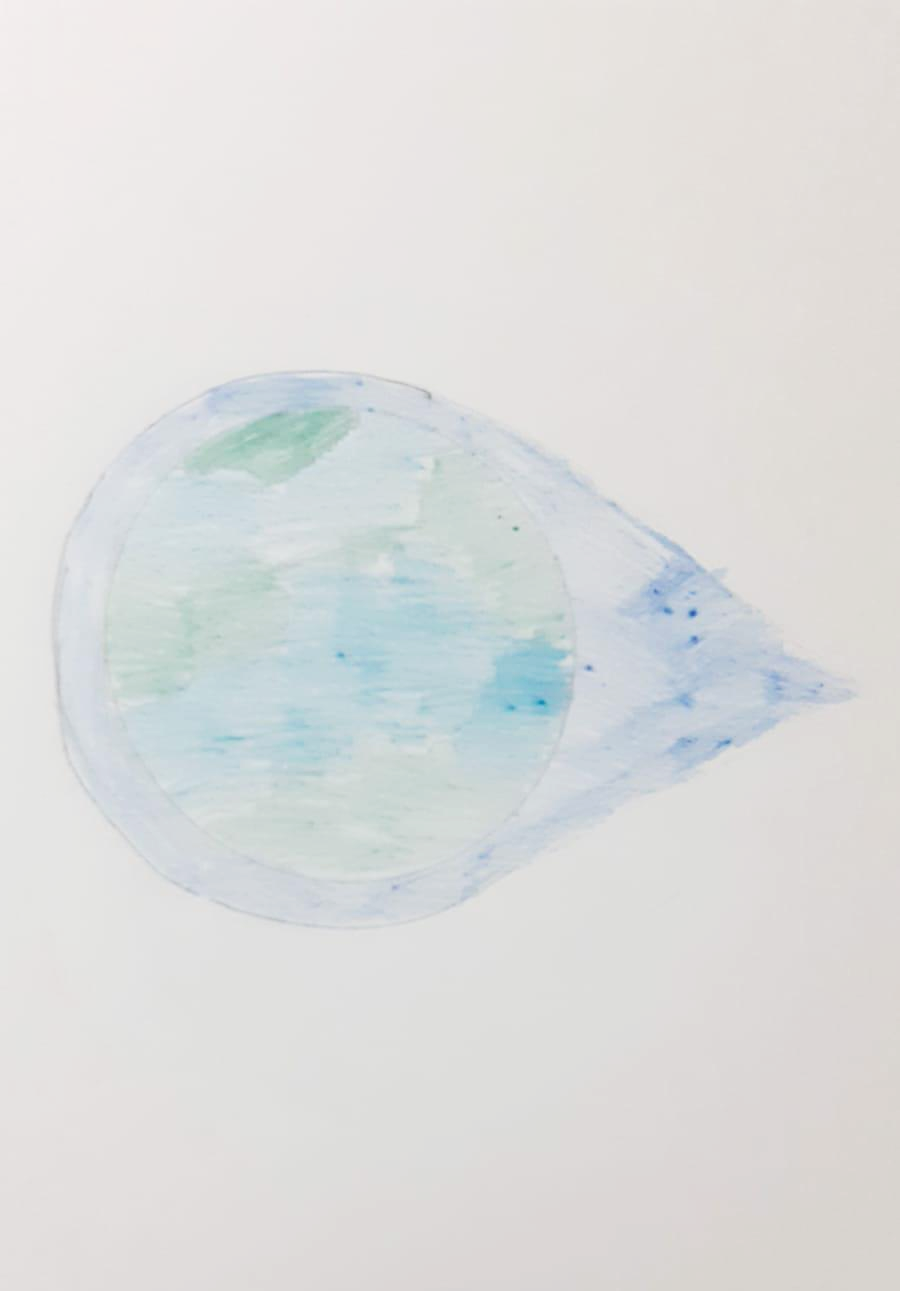 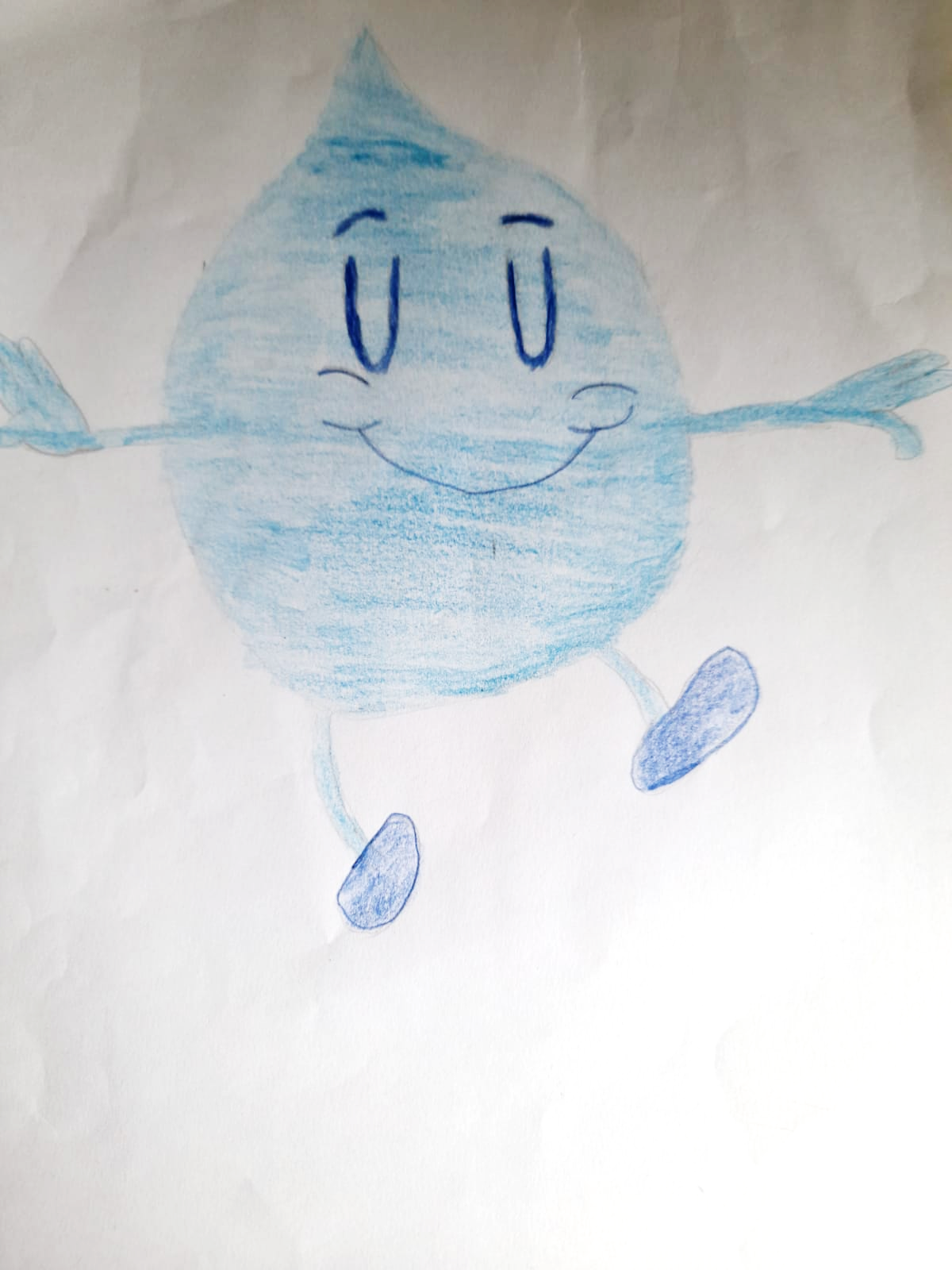 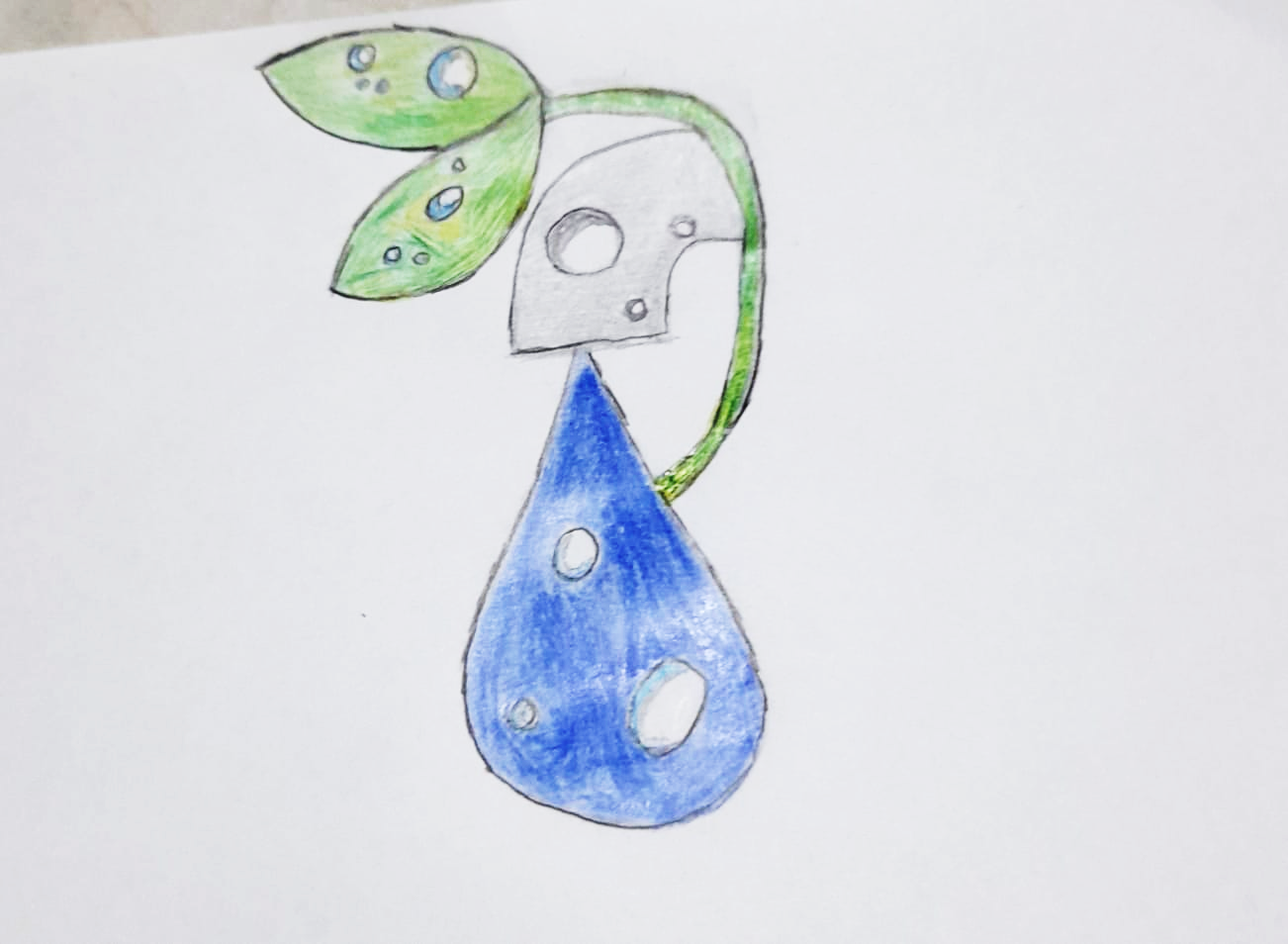 Grazie per l’attenzione!
istituto comprensivo terranova da sibari classe 1 sez. bstudenti: rumanò cosmocampolongo antoniomilito giuliofusaro emanueleguagliardi demetrio